ΙΟΥΛΙΟΣ    2022
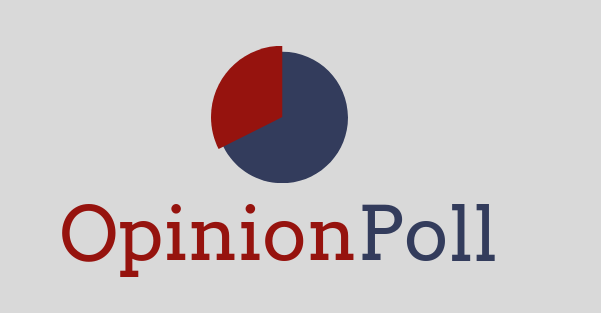 ΠΑΝΕΛΛΑΔΙΚΗ   ΕΡΕΥΝΑ(α’ μέρος)
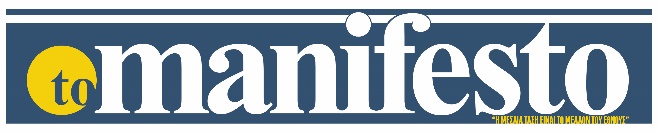 Η Έρευνα πραγματοποιήθηκε από την Opinion Poll Ε.Π.Ε – Αριθμός Μητρώου Ε.Σ.Ρ. 49.
ΕΝΤΟΛΕΑΣ : ΕΦΗΜΕΡΙΔΑ  
 ΕΞΕΤΑΖΟΜΕΝΟΣ ΠΛΗΘΥΣΜΟΣ: Ηλικίας άνω των 17, με δικαίωμα    ψήφου
ΜΕΓΕΘΟΣ ΔΕΙΓΜΑΤΟΣ:   1.015  Νοικοκυριά
ΧΡΟΝΙΚΟ ΔΙΑΣΤΗΜΑ: από 12 ΙΟΥΛΙΟΥ  έως  15 ΙΟΥΛΙΟΥ    2022
ΠΕΡΙΟΧΗ ΔΙΕΞΑΓΩΓΗΣ: Πανελλαδική κάλυψη
ΜΕΘΟΔΟΣ ΔΕΙΓΜΑΤΟΛΗΨΙΑΣ: Πολυσταδιακή τυχαία δειγματοληψία με χρήση quota βάσει  γεωγραφικής κατανομής.
ΜΕΘΟΔΟΣ ΣΥΛΛΟΓΗΣ ΣΤΟΙΧΕΙΩΝ: Τηλεφωνικές συνεντεύξεις βάσει ηλεκτρονικού ερωτηματολογίου (CATI).
 ΣΤΑΘΜΙΣΗ: Έγινε στάθμιση με βάση τα αποτελέσματα των        βουλευτικών εκλογών του  Ιουλίου 2019. 
Ποσοστό ελέγχου: 23,7%
Τρόπος ελέγχου: Ταυτόχρονη συνακρόαση τηλεφωνικής κλήσης και θέαση οθόνης
Προσωπικό  field: Εργαστήκαν 25 ερευνητές και 1 επόπτης
ΜΕΓΙΣΤΟ ΣΤΑΤΙΣΤΙΚΟ ΣΦΑΛΜΑ: +/-3 %
Η Opinion Poll ΕΠΕ. Είναι μέλος του ΣΕΔΕΑ, της ESOMAR, της WAPOR  και τηρεί τον  κανονισμό του Π.Ε.Σ.Σ. και τους διεθνείς  κώδικες  δεοντολογίας για την διεξαγωγή και  δημοσιοποίηση ερευνών κοινής γνώμης.
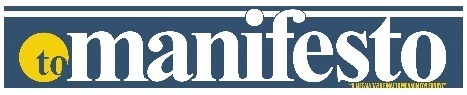 Ταυτότητα Έρευνας
Εσείς πότε επιθυμείτε να γίνουν οι επόμενες βουλευτικές εκλογές;
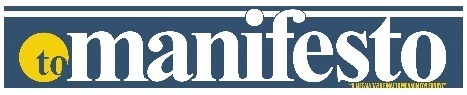 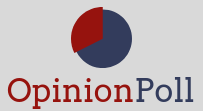 Εσείς πότε επιθυμείτε να γίνουν οι επόμενες βουλευτικές εκλογές;
*Ενδεικτικές αναλύσεις λόγω χαμηλής βάσης(Μ<60)
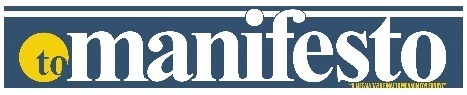 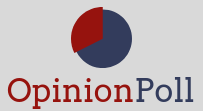 Τι Κυβέρνηση προτιμάτε να προκύψει από τις ερχόμενες βουλευτικές εκλογές;
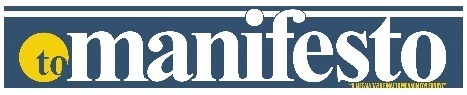 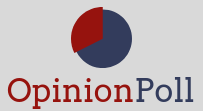 Τι Κυβέρνηση προτιμάτε να προκύψει από τις ερχόμενες βουλευτικές εκλογές;
*Ενδεικτικές αναλύσεις λόγω χαμηλής βάσης(Μ<60)
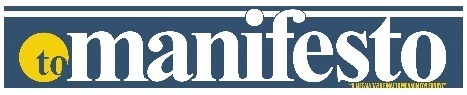 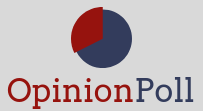 Ποιον από τους Πολιτικούς αρχηγούς θεωρείτε καταλληλότερο για Πρωθυπουργό;
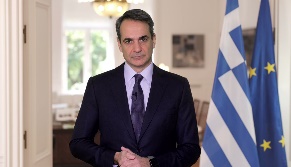 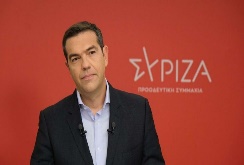 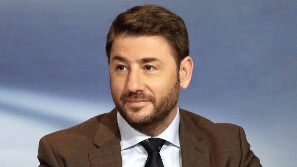 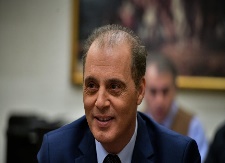 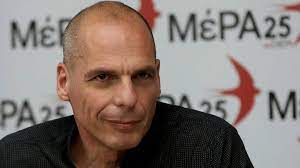 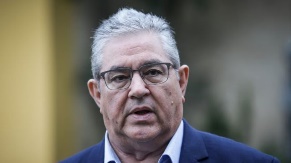 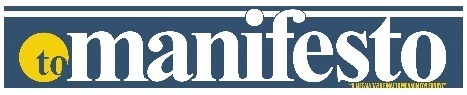 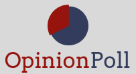 Ποιον από τους Πολιτικούς αρχηγούς θεωρείτε καταλληλότερο για Πρωθυπουργό;(
*Ενδεικτικές αναλύσεις λόγω χαμηλής βάσης(Μ<60)
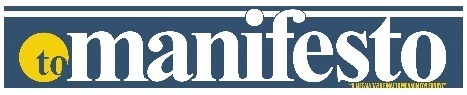 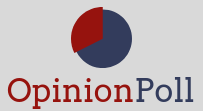 Τι θα ψηφίσετε στις ερχόμενες βουλευτικές εκλογές που θα πραγματοποιηθούν με απλή αναλογική;
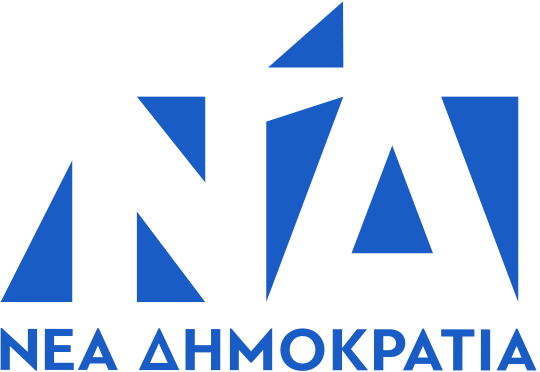 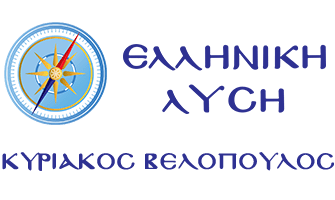 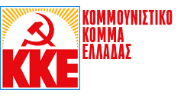 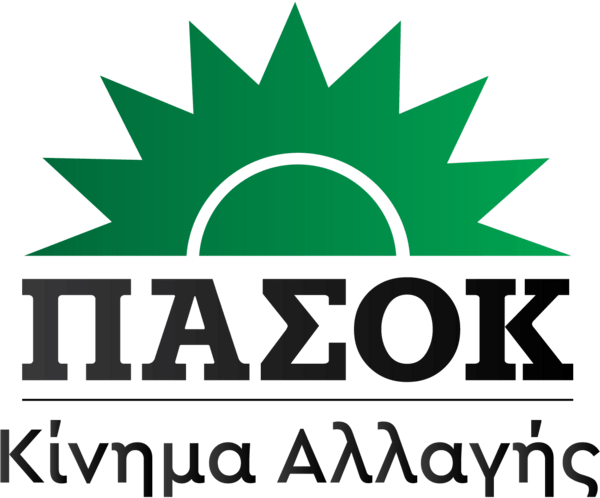 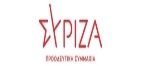 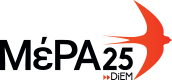 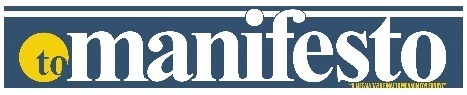 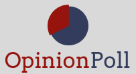 Τι θα ψηφίσετε στις ερχόμενες βουλευτικές εκλογές που θα πραγματοποιηθούν με απλή αναλογική;
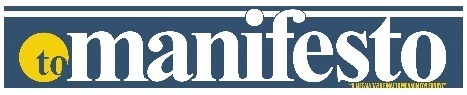 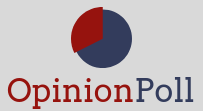 Τι θα ψηφίσετε στις ερχόμενες βουλευτικές εκλογές που θα πραγματοποιηθούν με απλή αναλογική;Επι των εγκύρων
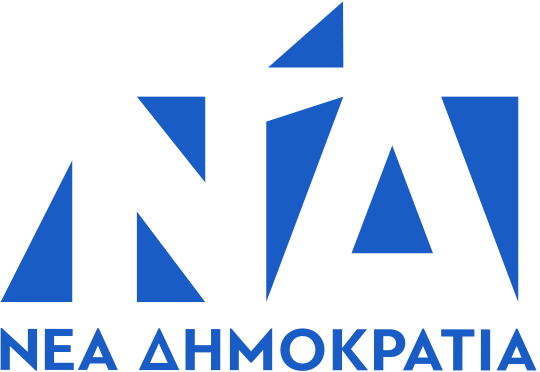 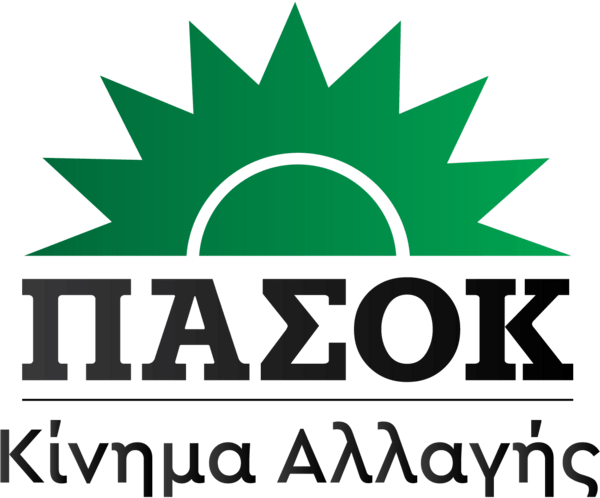 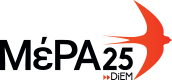 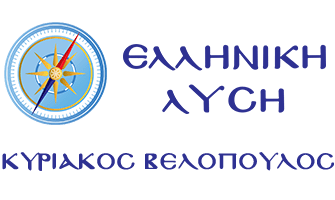 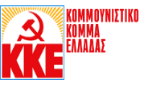 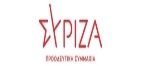 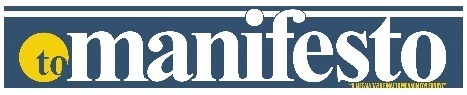 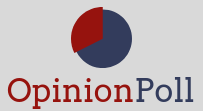 ΤΕΛΟΣ ΠΑΡΟΥΣΙΑΣΗΣ
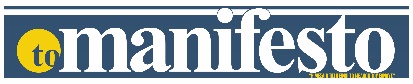 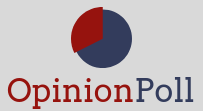